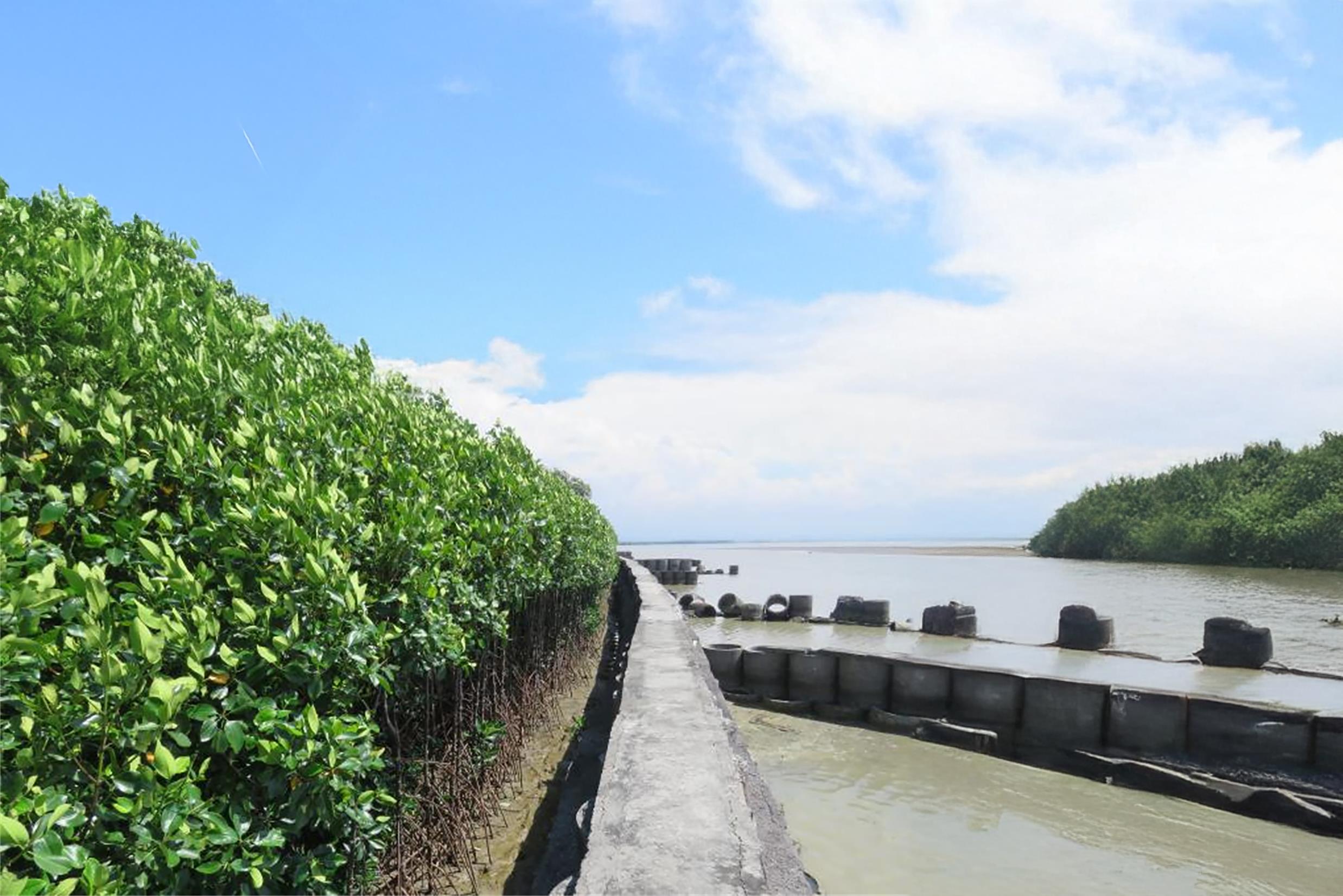 Adaptation Finance Reimagined: 
Fresh Perspectives for Lasting Impact
UNFCCC-MDB 
Side Event @COP29
16 November  |  13:15-14.45 hrs  |  UN Side Event Room 5
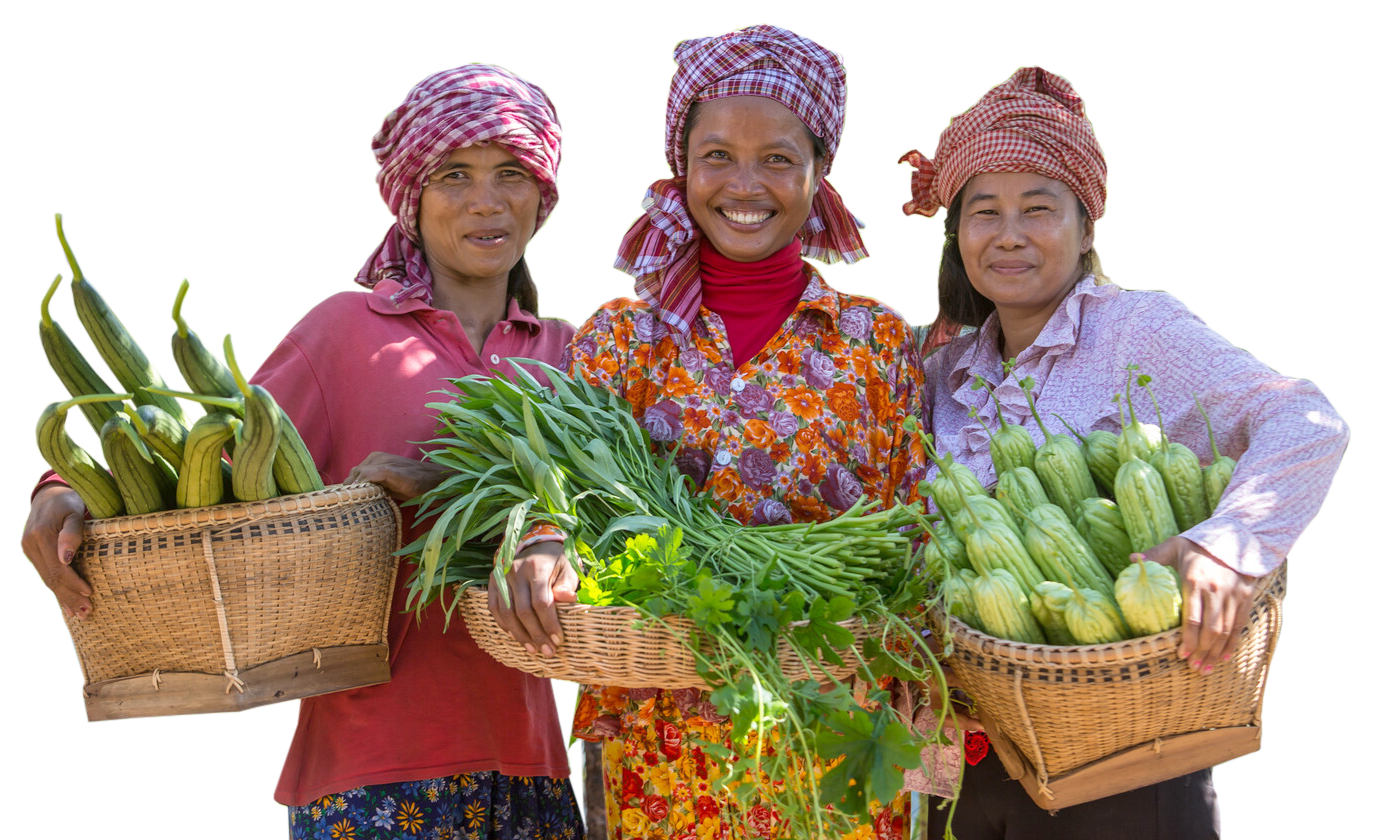 Presenter
Youssef Nassef, UNFCCC
Panelists 
Gianpiero Nacci, EBRD
Yasser Ibrahim, MIGA
Hilen Meirovich, IDB Invest
Garett Phillips, AFDB
Moderator
Julija Polycarp , AIIB